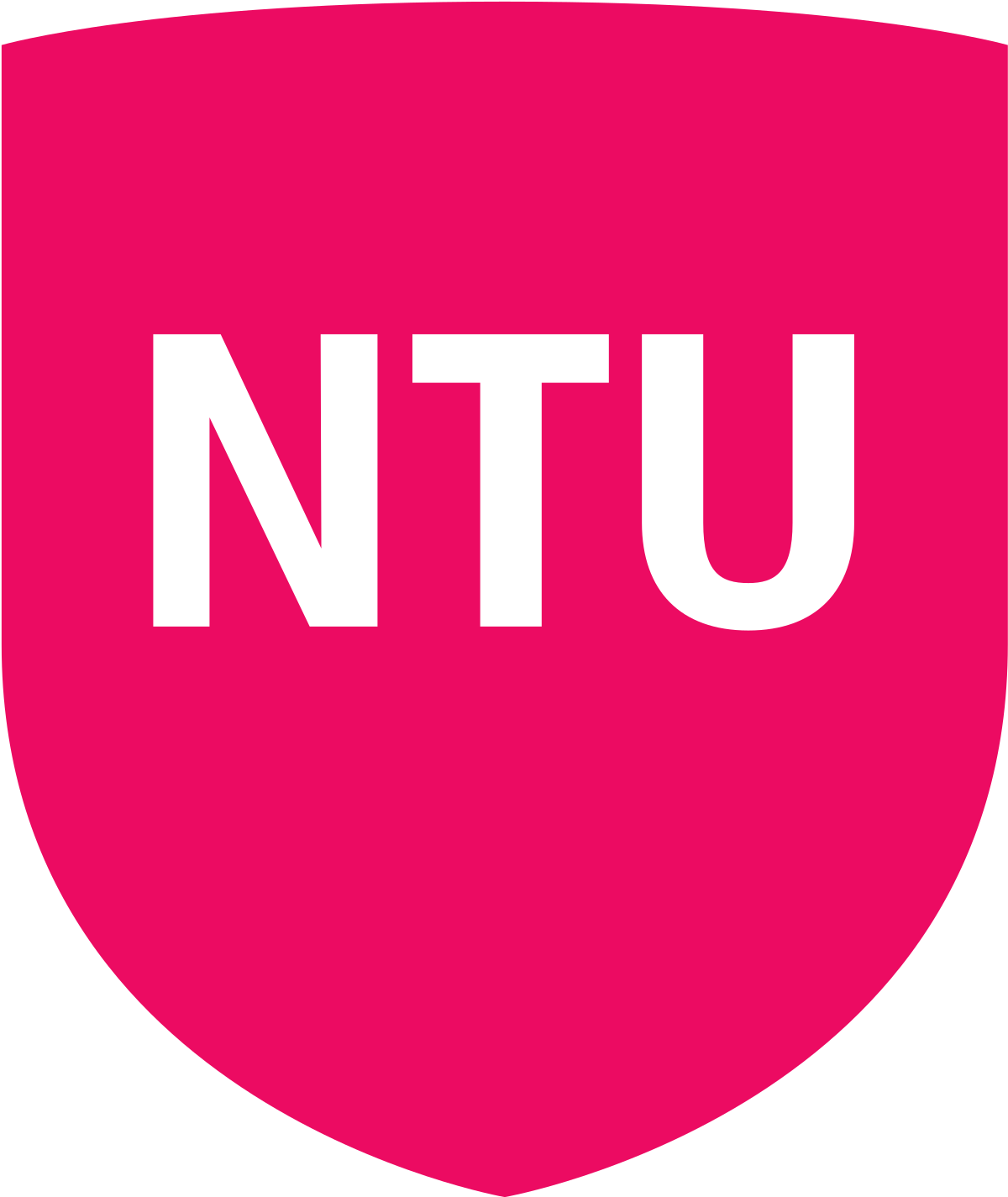 Policy clinics – Why and how?
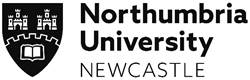 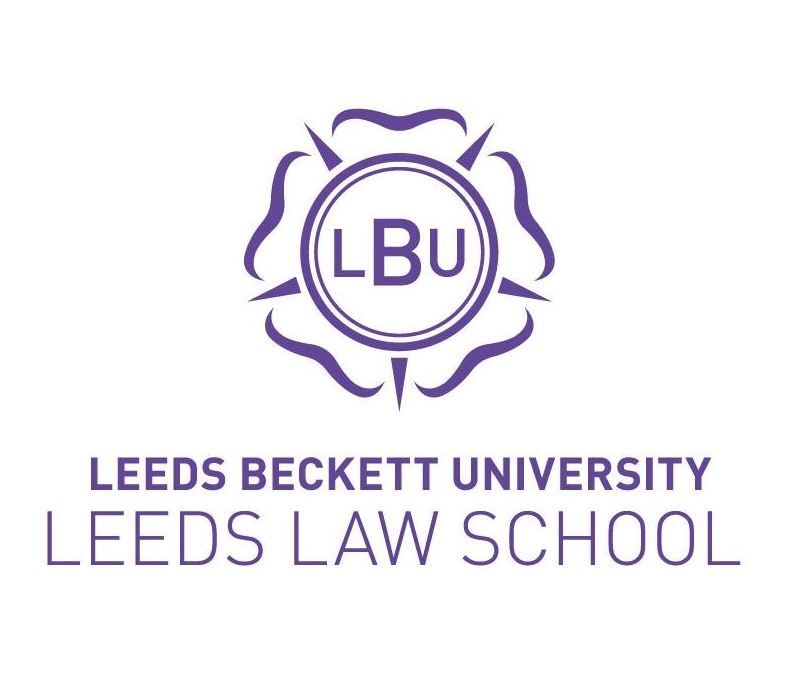 Liz Curran (Nottingham Law School)
Lyndsey Bengtsson and Siobhan McConnell (Northumbria Law School)
Rachel Dunn (Leeds Law School, LBU)
Overview of our Policy Clinics:
Collaboration skills, awareness of legal problems in the context of other problems, and interpersonal skills are increasingly important. Clinical programs are one way in which such skills can be developed. Students in clinics can have a role in helping other professions realise the relevance of justice responses to resolving client problems. (Curran, 2021). 
The reality is that, on leaving law school, students require more than just technical knowledge of laws and case law. They must work with uncertainty, different client groups and behaviours and, to gain good client outcomes, they will need to go beyond options of litigation and case law (Payton, 1985). They will need to work with other professionals to problem solve and find resolutions to issues not always disclosed in a legal textbook (Curran, 2021).
Policy Clinics: Why?
Overview of our Policy Clinic: Northumbria
Policy Clinics: How?
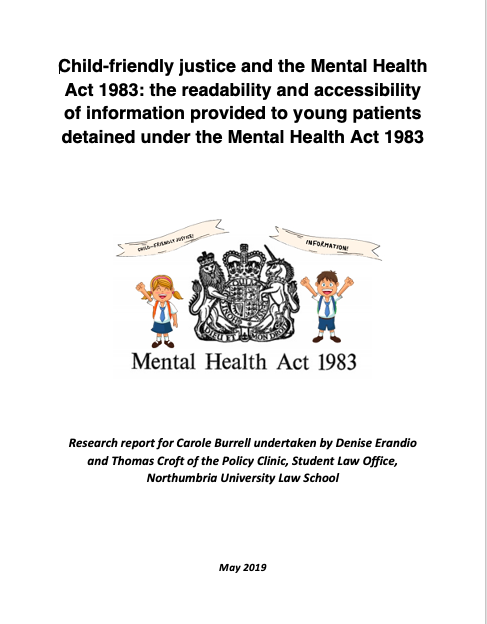 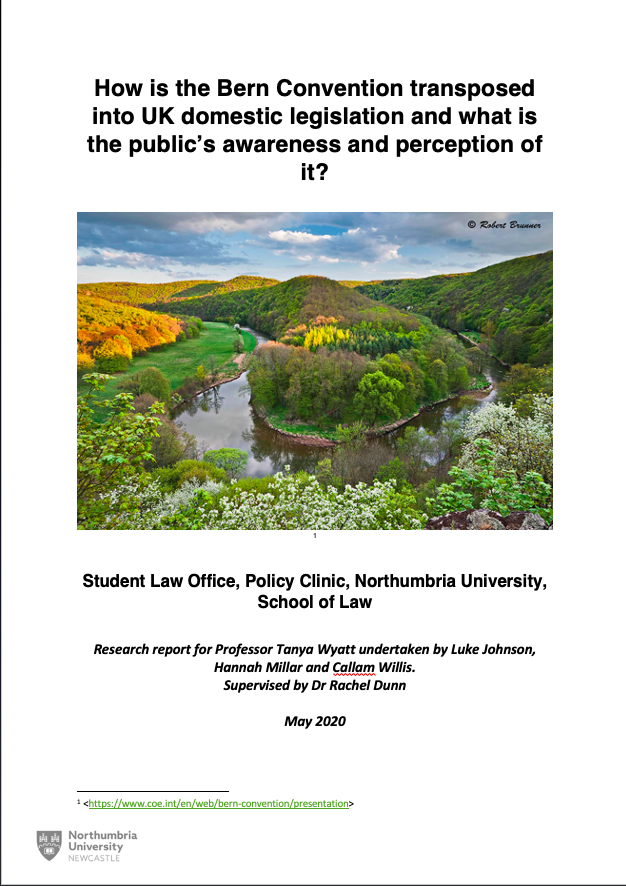 Project Examples
The effectiveness of gaining protection through the Family Court from domestic abuse – project for Northumbria Police 

Child-friendly Justice and mental health law – project for academics in Northumbria Law School 

Access to Justice during the Covid-19 pandemic in the UK and online court hearings – presented to the All Party Parliamentary Group for Legal and Constitutional Affairs
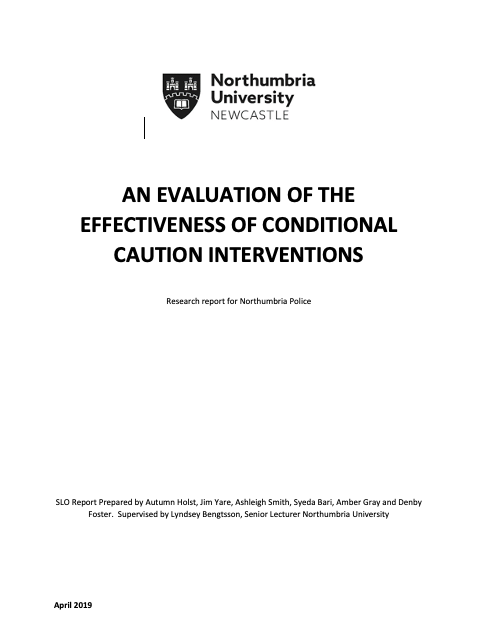 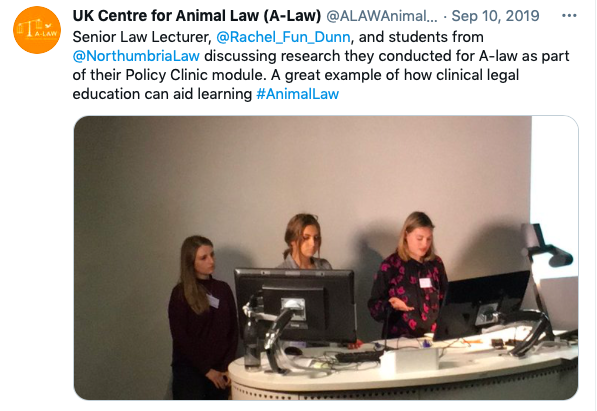 Policy Clinics: How?
Designing a Project: What to Consider
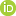 CURRAN, L.       , 2021. Better law for a better world: new approaches to law practice and education. Abingdon: Routledge. ISBN 9780367180423
Thank you!
References 
Carolin, J. (2014) When Law Reform is Not Enough: A Case Study on social Change and the Role that Lawyers and Legal Clinics Ought to Play.   Journal of Law and Social Policy, 23, 107 
Anna E Carpenter, 'The Project Model of Clinical Education: Eight Principles to Maximize Student Learning and Social Justice Impact' (2013) 20 Clinical L Rev 3
Curran, L. (2007). University Law Clinics and their value in undertaking client-centred law reform to provide a voice for client’s experiences. International Journal of Clinical Legal Education, 12, 105 
Curran, L. (2004). Innovations in an Australian Clinical Legal Education Program: Students Making a Difference in Generating Positive Change. International Journal of Clinical Legal Education, 6, 162 
Curran, L. (2022). Better law for a better world: new approaches to law practice and education Chapter 12, 2011-219. Abingdon: Routledge. ISBN 9780367180423, doi.org/10.4324/9780429059254
Lady Hale, President of the Supreme Court of the United Kingdom, (11th June 2019) Impact in the Courts. Impact and Law Reform Conference 2019 (Institute of Advanced Legal Studies, London)  
Dunn, R, Bengtsson, L. and McConnell, S. (2020). The Policy Clinic at Northumbria University: Influencing Policy/Law Reform as an effective Educational Tool for Students. International Journal of Clinical Legal Education 27(2)
O’Connell, M.E. and DiFonzo, J.H. (2006), THE FAMILY LAW EDUCATION REFORM PROJECT FINAL REPORT. Family Court Review, 44: 524-570